Мобильное приложение “Hard skills, hard work”
Команда “Hard skills, hard work”.
Участники команды
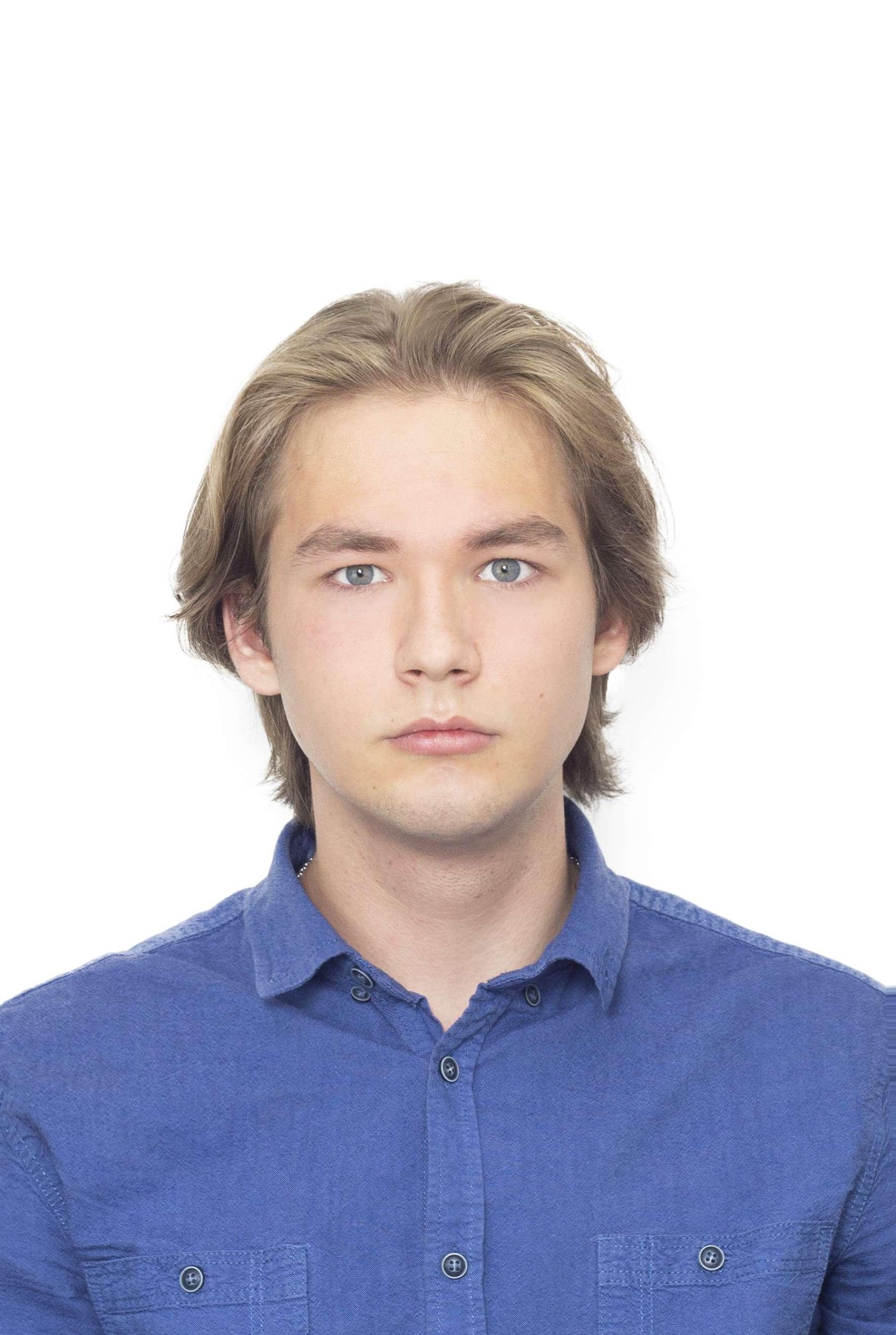 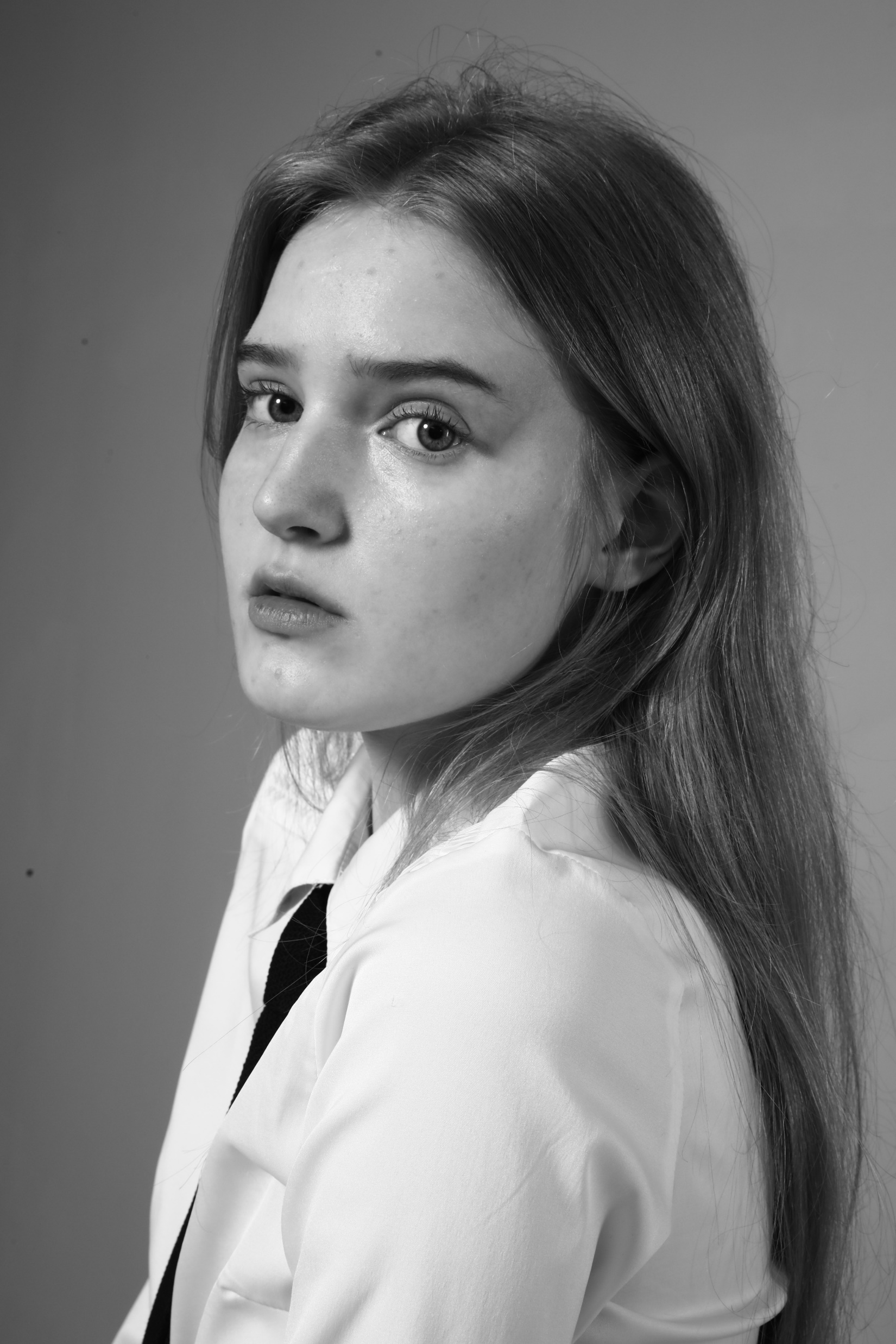 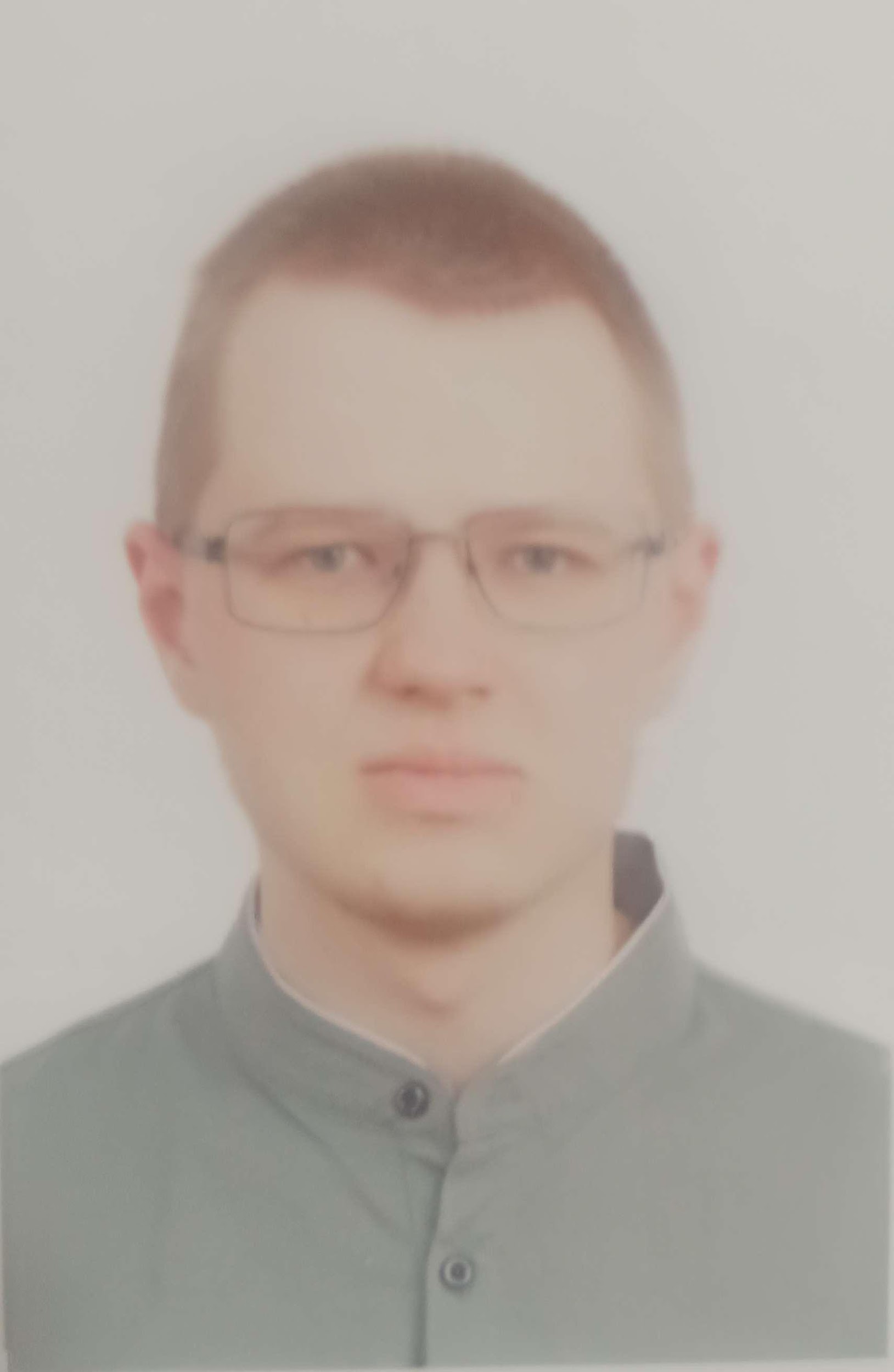 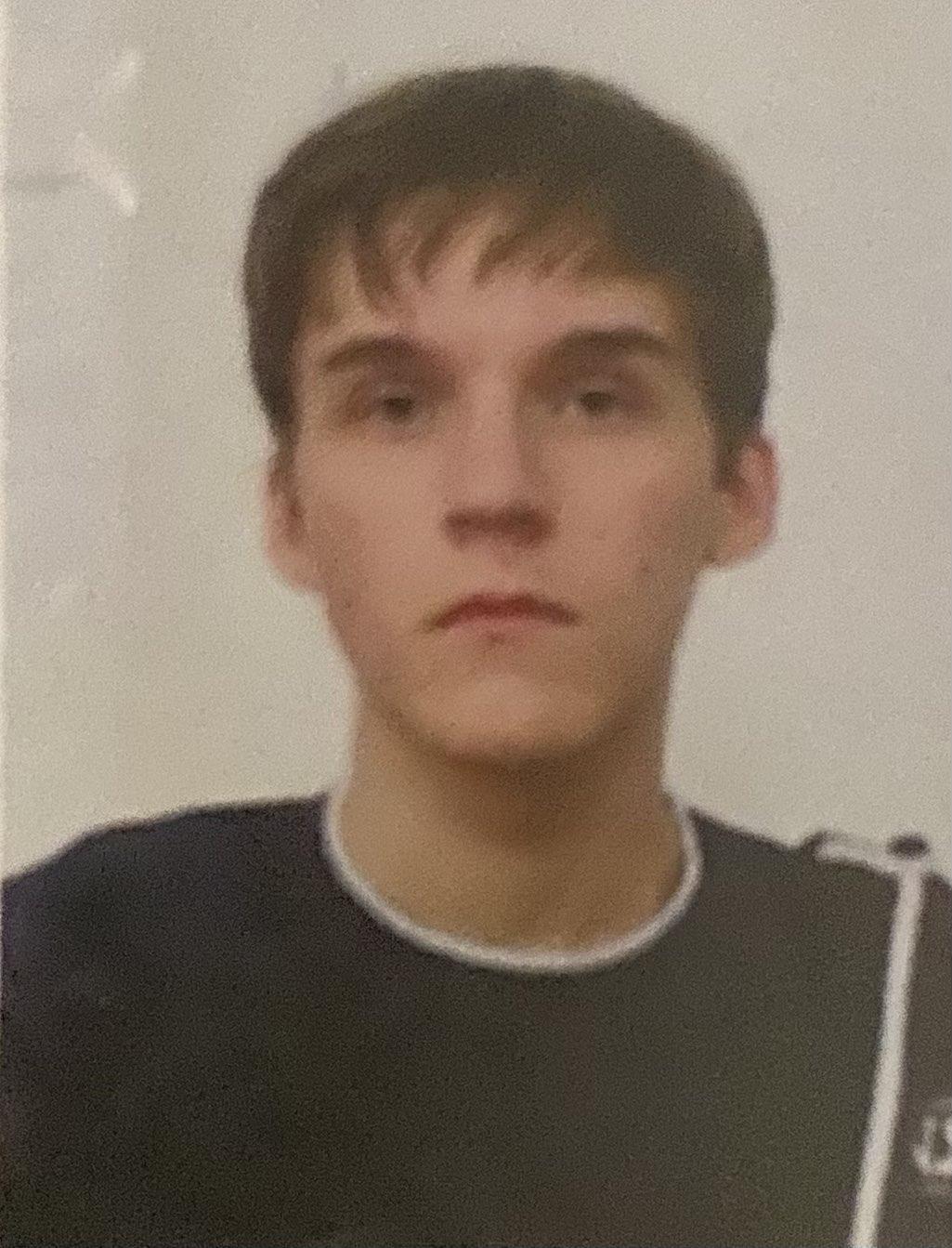 Аналитик - 
Казанцев Никита 
@girlbossification
Программист - 
Колотов Никита 
@Imbovich
Дизайнер - 
Сабирова Екатерина
@itsnot_katya
ТимЛид - Яковлев Савелий 
@svalker331
2
Проблематика
Существующие продукты недостаточно удобны и функциональны для организации учебного процесса обучающихся, в частности студентов УрФУ.


  
Целевая аудитория: студенты и абитуриенты УрФУ.
3
Опрос целевой аудитории
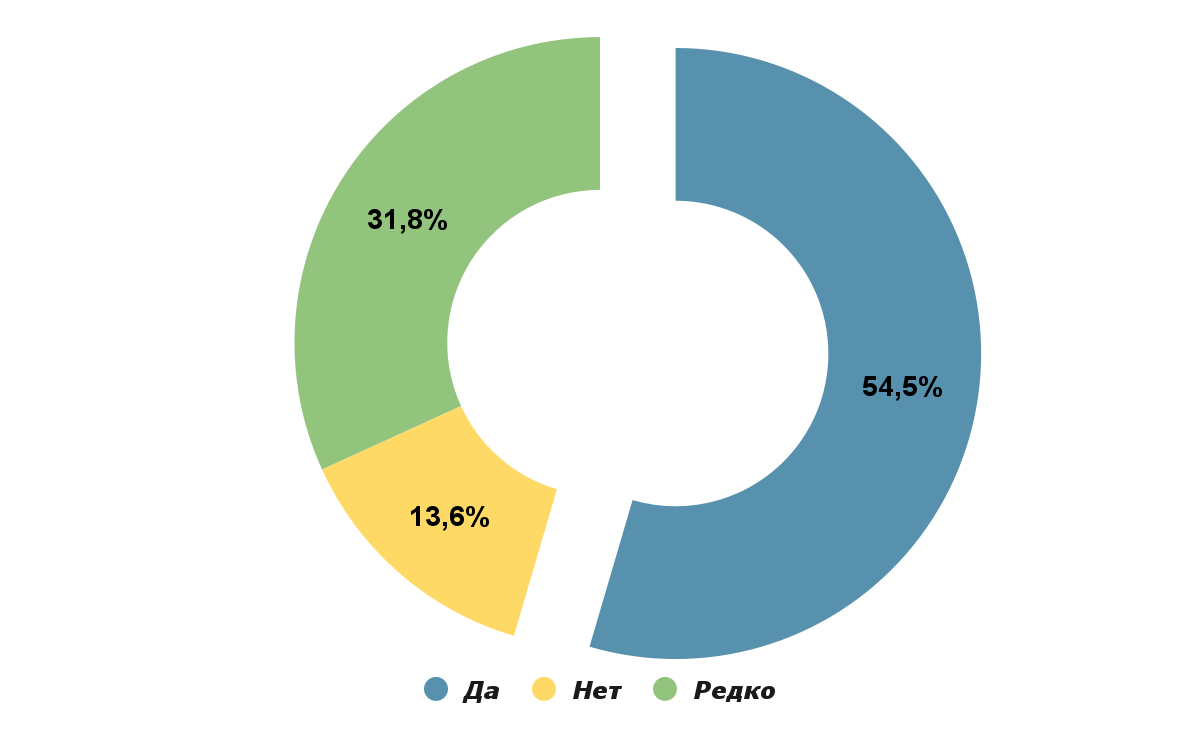 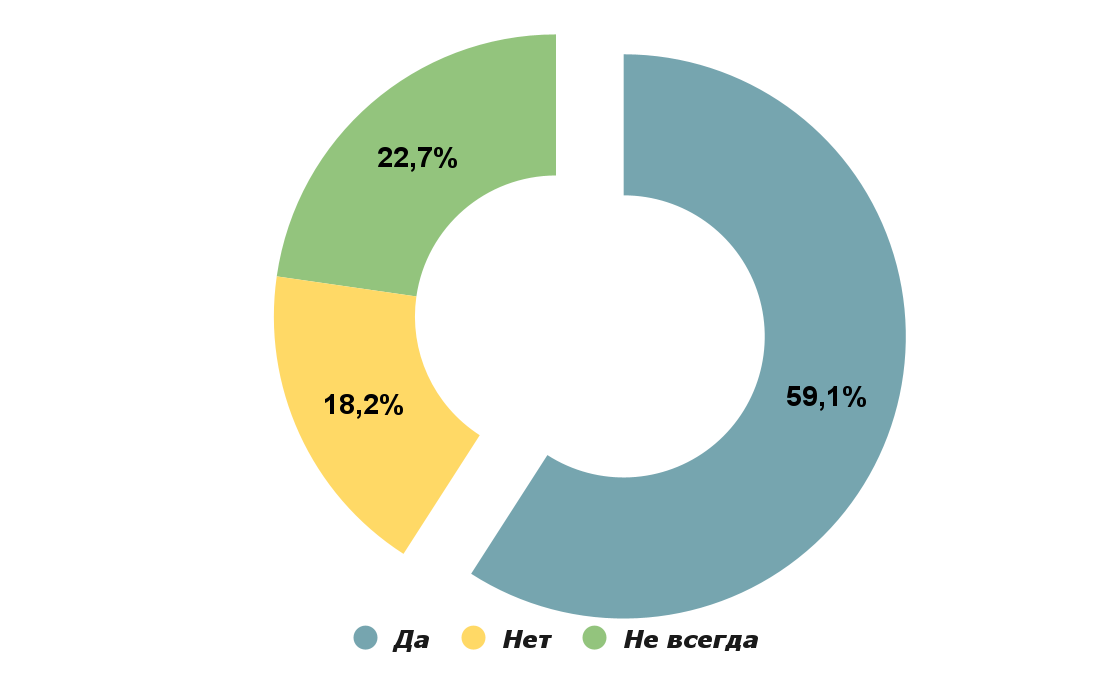 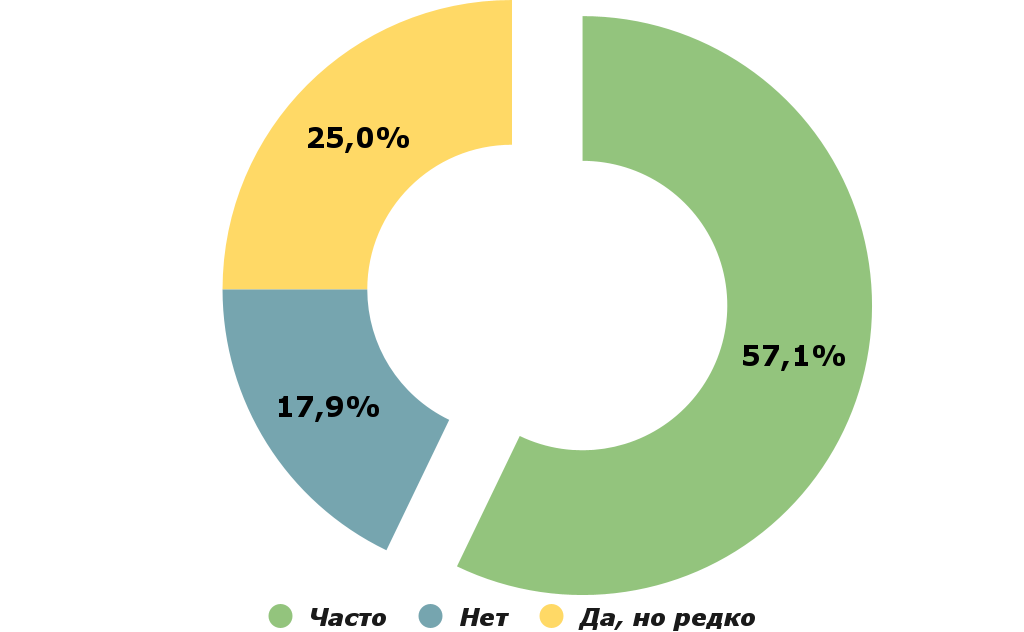 Бывает ли такое, что вы теряли нужные для учебы ссылки?
Легко ли вам найти нужную аудиторию?
Часто ли вы забываете об онлайн курсах?
4
Идея проекта
Создание мобильного приложения, умеющего:
Помогать студенту найти нужную аудиторию.
Напоминать студенту о выполнении онлайн курсов.
Позволять студенту добавлять нужные события в календарь (в том числе и расписание).
Хранить нужные пользователю материалы в одном месте.
Предполагаемый результат – улучшение организации учебного процесса => улучшение результатов обучения.
5
Конкуренты
Модеус - оф. Сайт УрФУ с расписанием студента. 

+ Удобный просмотр расписания
Не имеет встроенной карты
Не дает возможность добавлять нужные события пользователю
Нет системы оповещений
УрФУ Учеба - оф. мобильное приложение

Есть расписание студента

Не дает пользователю редактировать встроенный календарь

Нет встроенной карты

Не оповещает о событиях в расписании
Навигатор УрФУ - (студенческий проект) сайт

+ Удобная карта корпусов УрФУ со всеми аудиториями и их расположением

Не имеет встроенного календаря
6
Технологический стек
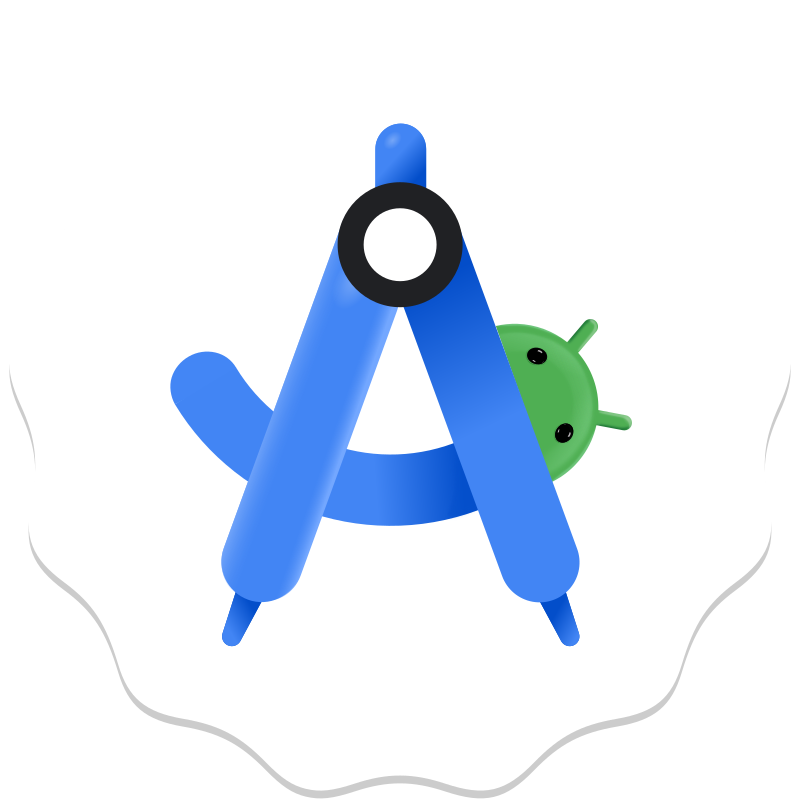 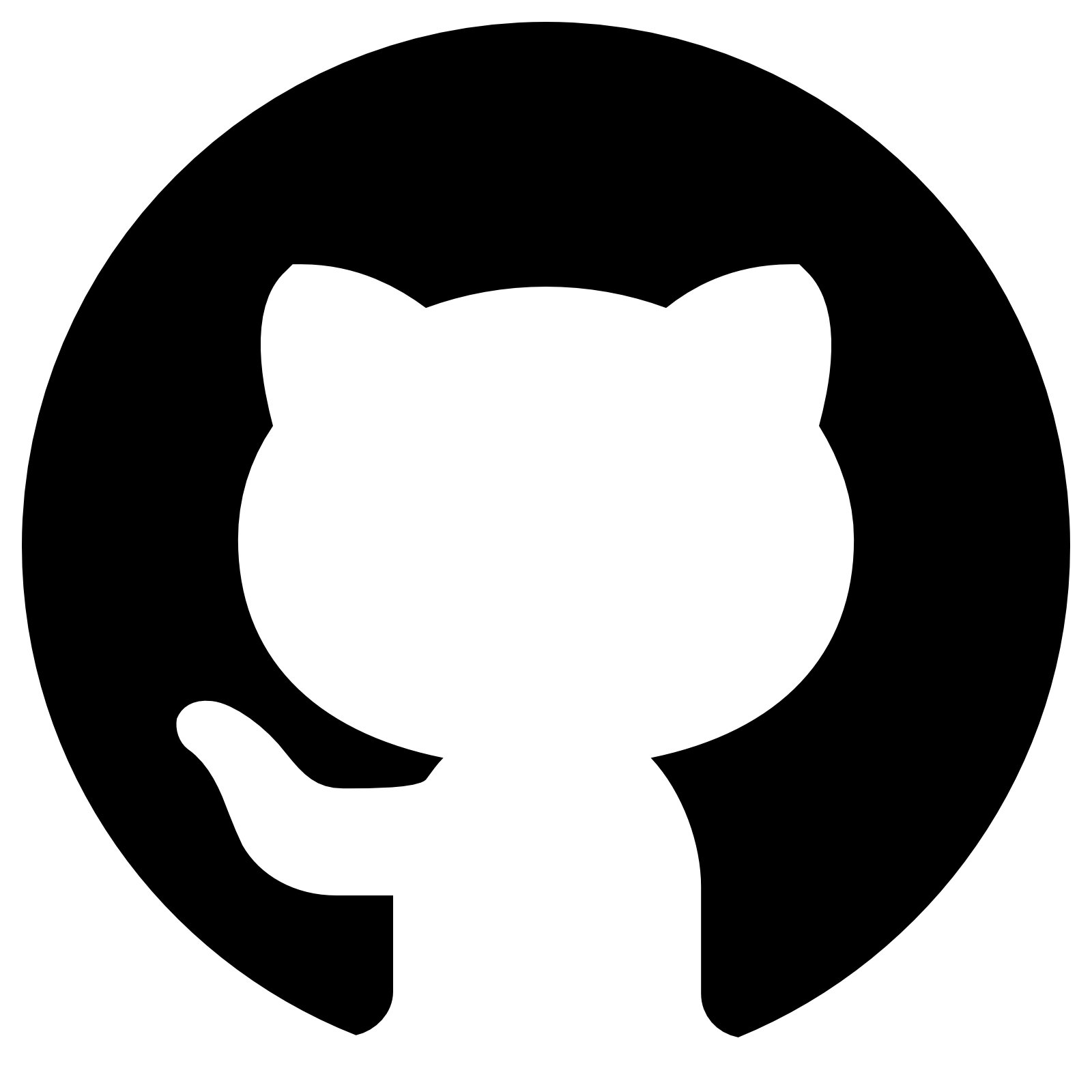 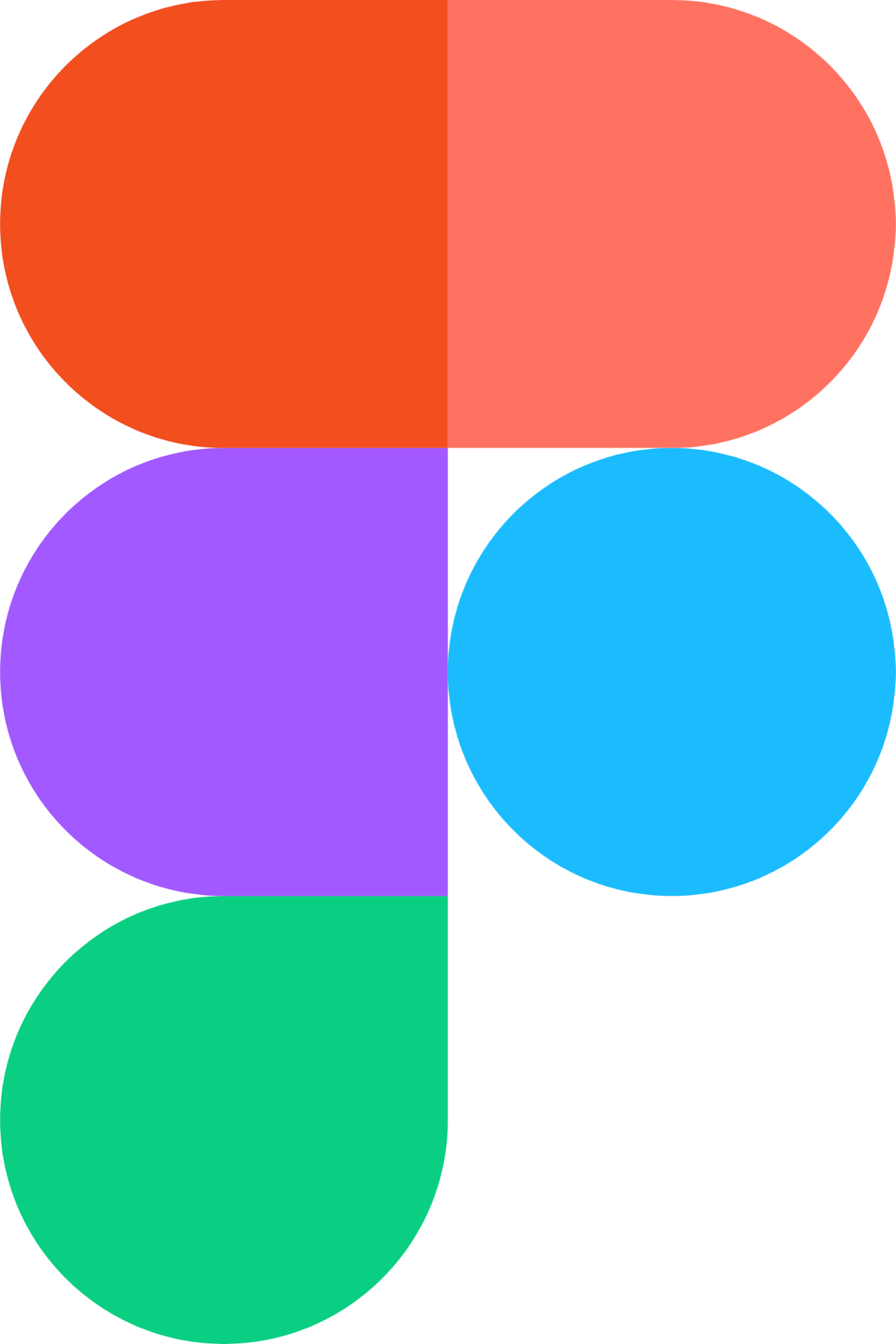 Figma
Android Studio
Github
7
Предполагаемый вид продукта
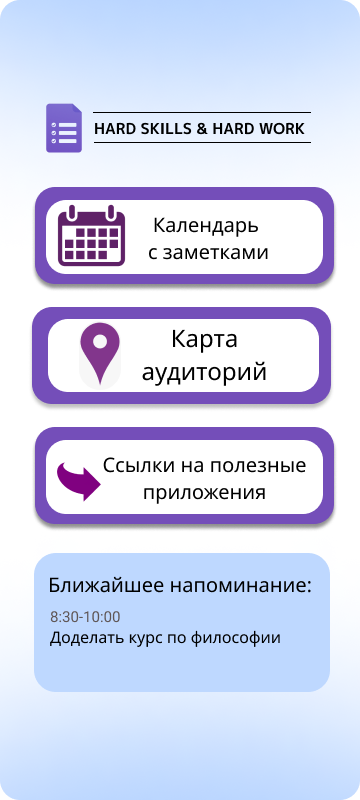 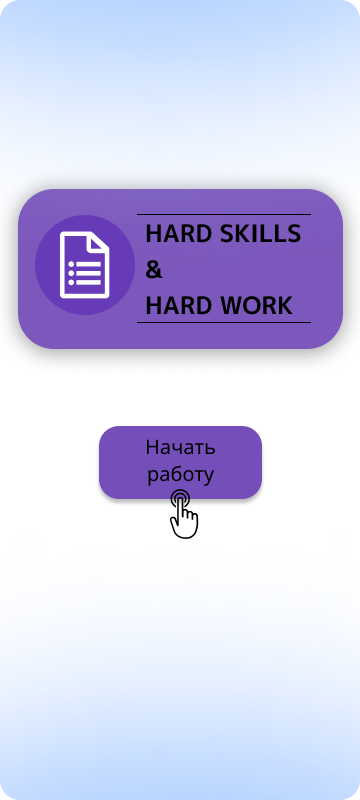 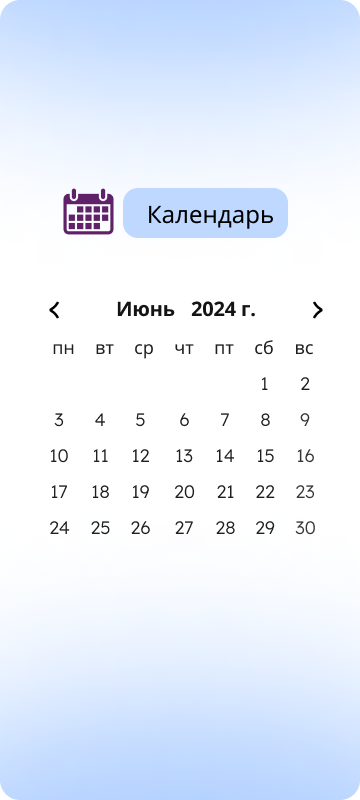 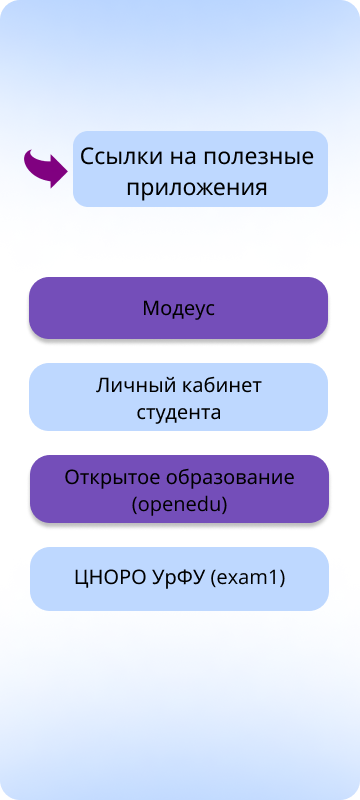 8
8
Текущее состояние продукта
Реализовано:
Календарь, в который можно добавлять события
Отображение всех событий
Уведомления
Дизайн
Карта аудиторий
Улучшения в дальнейшем:
Возможность импортировать данные 
Улучшение навигации
9
Как скачать напоминалку?
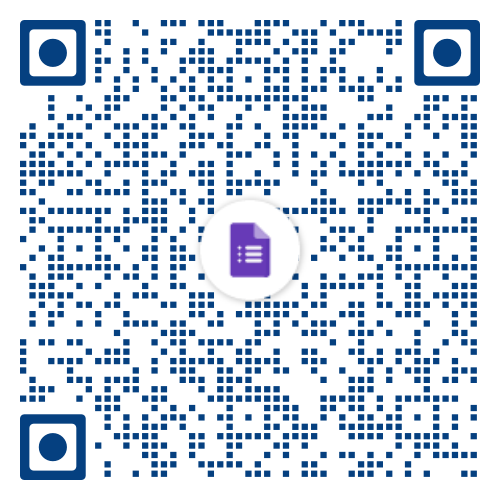 Переходите по QR-коду и скачивайте наш продукт!
10
Спасибо за внимание!